Week 18
Ideally, prior to showing these slides, print the slides and cut up the sentences and pictures. Ask the learners in groups to match them, then work through the slides and ask learners to correct as you go along.

Use the arrows on the keyboard to move forward or click the buttons. Press F5 on the keyboard to start the slideshow.
end show
[Speaker Notes: Prepositions of time and present simple tense

Prepositions of place]
1
Hello. How can I help you?
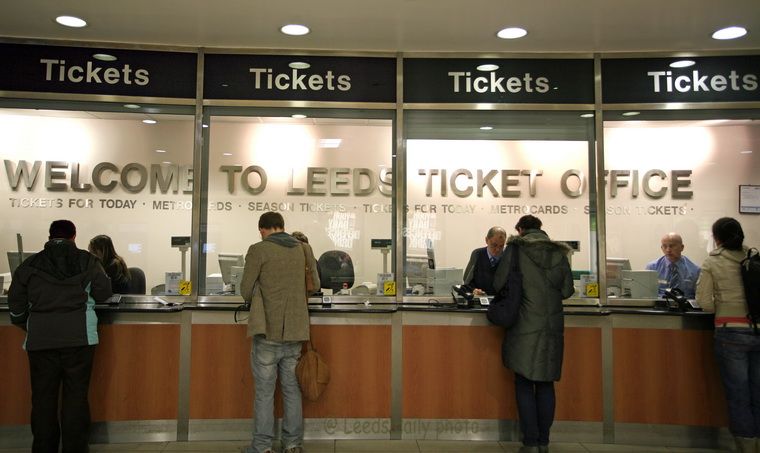 How much is a single ticket to Bradford?
It’s £23 please.
What time is the train?
It leaves at 12.35.
Hello. How can I help you?
How much is a return ticket to Newcastle please?
That’s £57.50 please.
What time is the train?
It leaves at 13.11
start again(if needed)
end show
slide 1